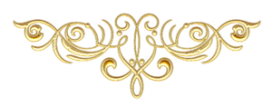 Пушкин
Александр Сергеевич
(1799 – 1837)
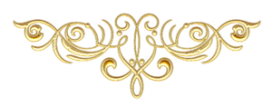 Александр Сергеевич родился в Москве
26 мая 
(6 июня) 
1799 года 
в дворянской помещичьей  семье.
Отец, 
Сергей Львович, небогатый помещик, человек образованный, хорошо знал литературу, 
был знаком со многими русскими писателями и сам немного писал.
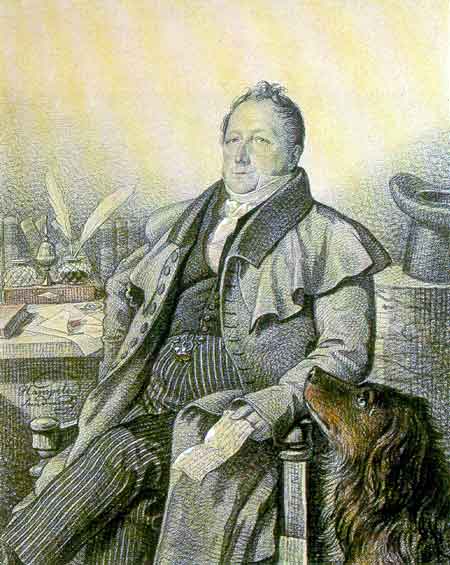 С.Л. Пушкин. 1824
Мать, 
Надежда Осиповна, приходилась внучкой арапу Петра I, впоследствии русскому генералу Ганнибалу.
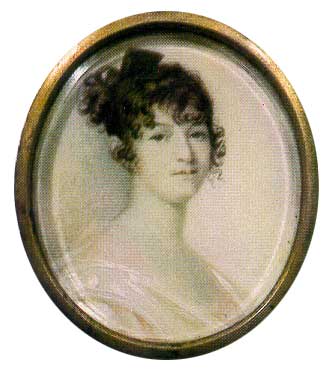 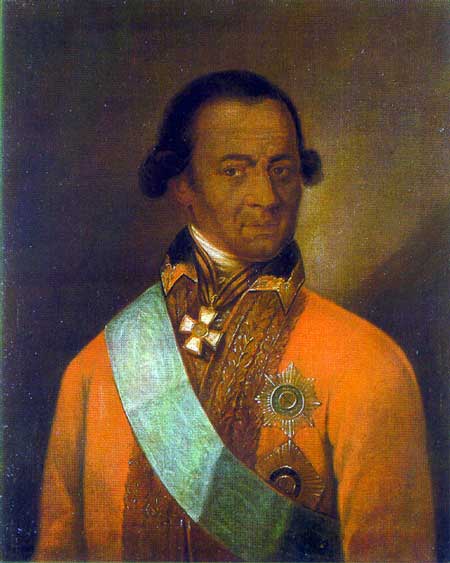 Н.О. Пушкина. 1800-е гг.
Абрам Петрович Ганнибал
Детей в семье Пушкиных было трое. Старшая – Ольга,  второй – Александр и младший – Лёвушка, любимец семьи.
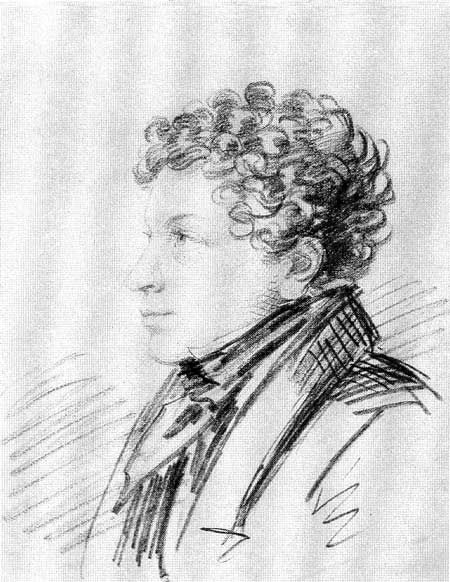 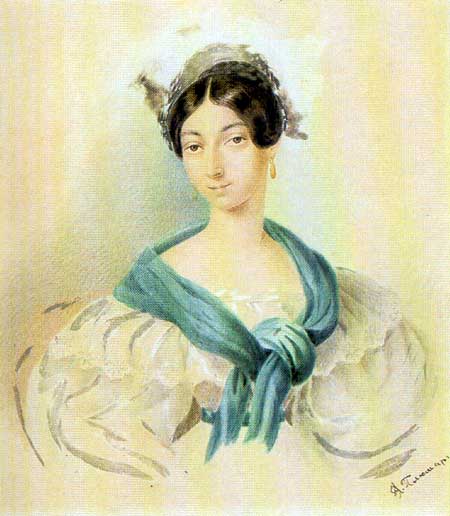 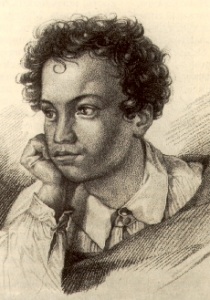 Ольга Сергеевна
Александр 
Сергеевич
Лев Сергеевич
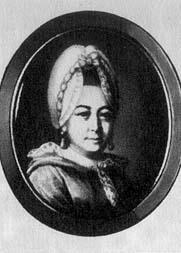 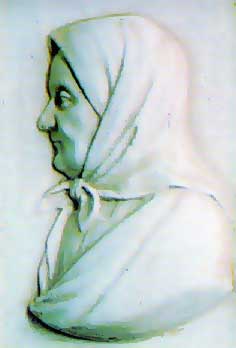 А.Р. Яковлева
М.А. Ганнибал
Любовь к родному языку маленькому Пушкину привили бабушка, Мария Алексеевна Ганнибал, превосходно говорившая и писавшая по-русски, и 
няня Арина Родионовна.
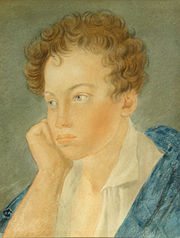 Как и принято в дворянских
семьях, маленькому Пушкину
нанимают гувернера – иностранца.
И с 7 лет Саша  начинает  изучать
немецкий, английский и
французский  языки. Поэтому первые стихи он пишет именно на французском.
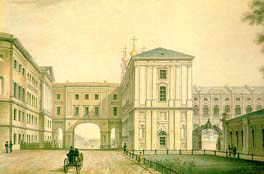 В 12 лет Александр был отвезен учиться в новое, только что открывшееся 19 октября 1811 г. учебное заведение - Царскосельский Лицей под Петербургом, место, где располагалась летняя резиденция русских императоров.
Близкие друзья Пушкина по Лицею
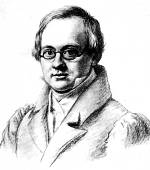 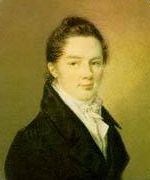 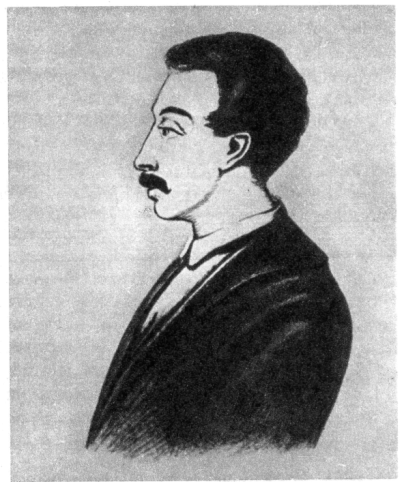 Антон Антонович
Дельвиг
Иван Иванович
Пущин
Вильгельм Карлович
Кюхельбекер
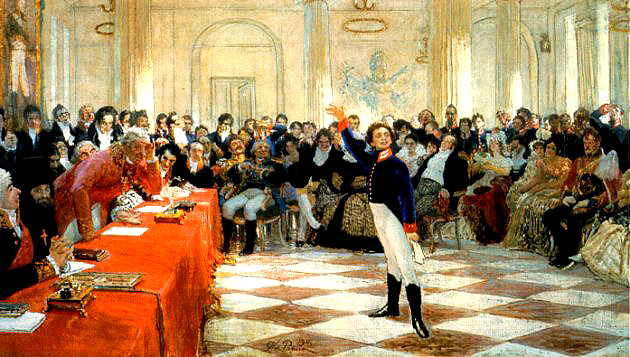 «Пушкин в Царском Селе». Картина 
И. Репина, 1911
Срок пребывания в лицее кончился летом 1817 года. Детство прошло. Началась жизнь. Пушкин переехал в Петербург и поступил в коллегию иностранных дел в чине коллежского секретаря, но служба мало интересовала его. Он увлекался театром, балами, стал участником разных литературных обществ, завел много знакомств.
Молодой поэт, 
не зная осторожности 
и страха, сочиняет и  распространяет свои свободолюбивые стихи.
Пушкина отправляют служить на юг России.
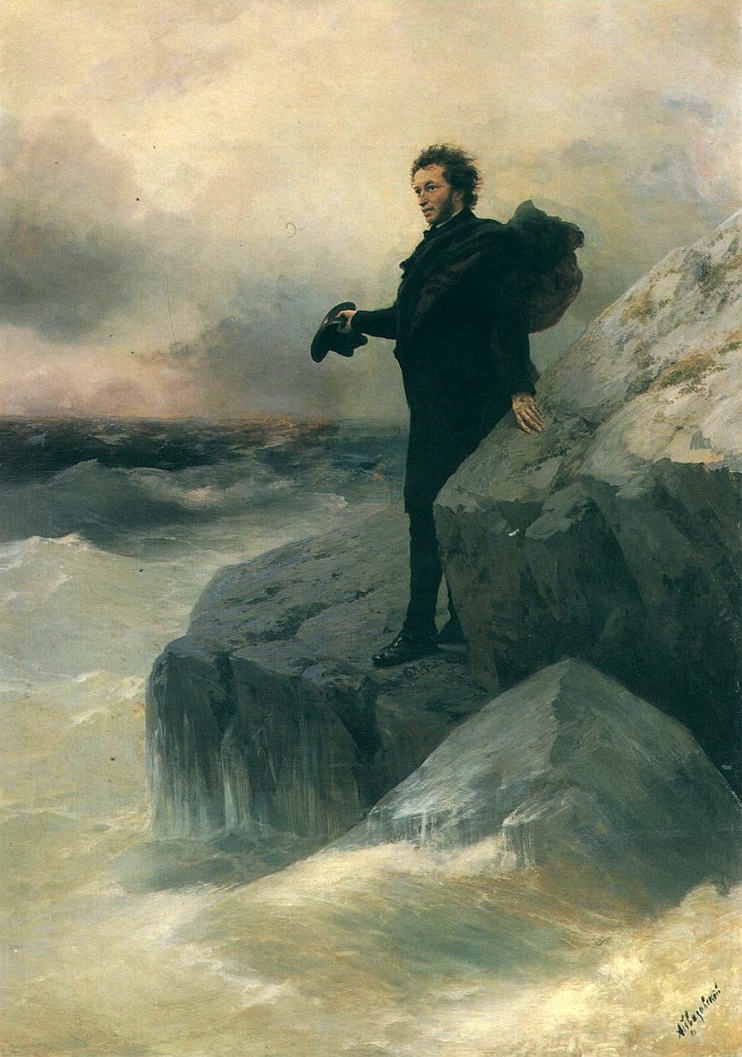 И.К. Айвазовский, И.Е. Репин. «Прощание Пушкина с морем», 1887
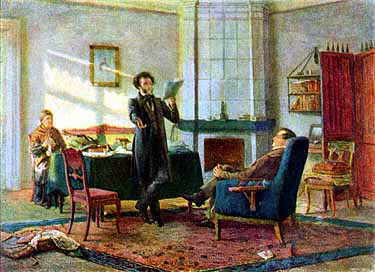 Пушкин в селе Михайловском (Пущин у Пушкина). Художник Н.Н. Ге. 1875 г.
Пушкин подал прошение об отставке с Государственной службы, и ему объявили об увольнении и сослали в псковскую губернию, в имение его  матери Михайловское, под надзор местных властей. Именно здесь, в деревенском уединении, Пушкин осознал себя  профессиональным писателем, для которого литература  самое  серьёзное дело жизни.
После ссылки Пушкин вернулся в Москву. В мае 1829 г. он посватался в Москве к юной красавице Наталии Николаевне Гончаровой.
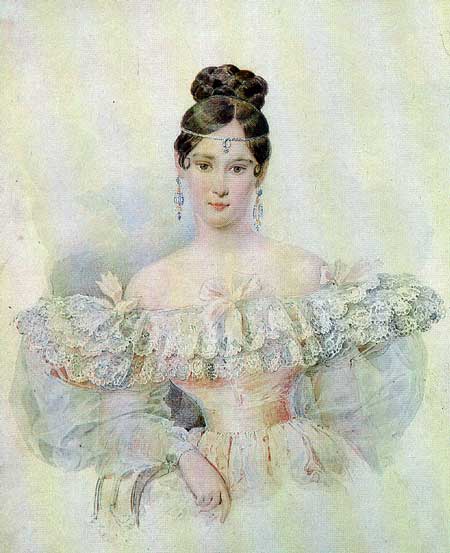 А. Брюллов. Н.Н. Пушкина. 1831–1832 гг.
Не получив определенного ответа от Гончаровой, он без разрешения властей сразу самовольно уехал на Кавказ.
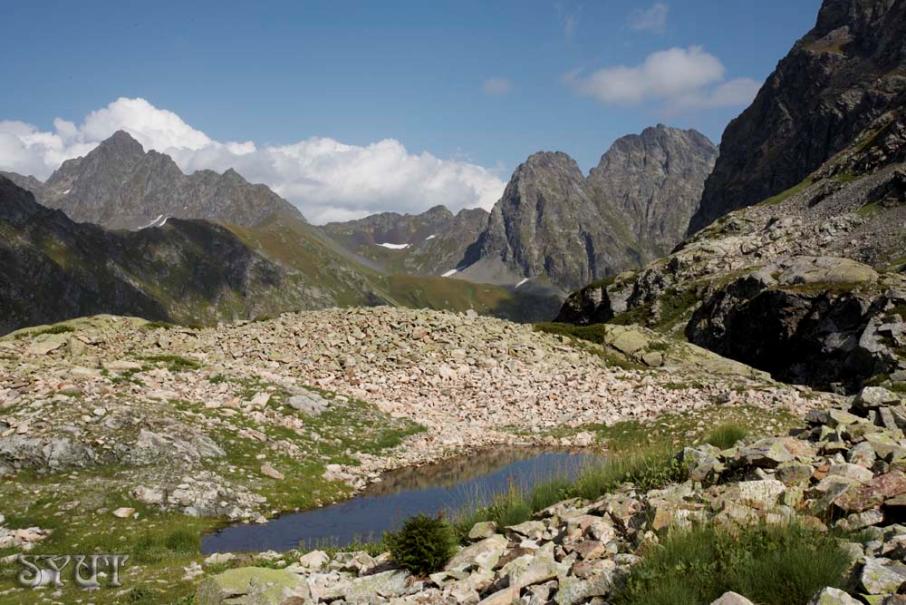 6 мая 1830 г. состоялась помолвка Пушкина с Натальей Гончаровой. Отец выделил ему деревеньку Кистеневку, расположенную в Нижегородской губернии, вблизи от отцовского имения - с.Болдино. Начавшаяся в Москве эпидемия холеры задержала Пушкина в Болдино с 7 сентября по 2 декабря1830 г. 
В Болдинскую осень талант Пушкина достиг полного расцвета.
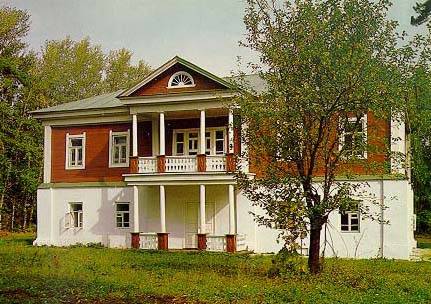 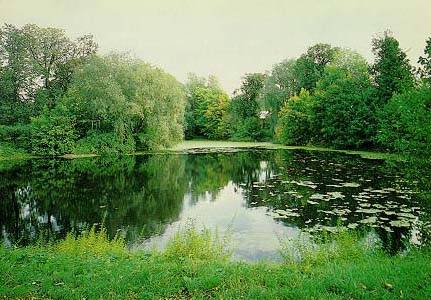 18 февраля 1831 г. в церкви Вознесения Господня состоялось его венчание с Н.Н.Гончаровой. Первые месяцы семейной жизни он провел с женой в Москве, сняв квартиру на Арбате
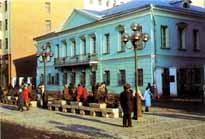 Квартира Пушкина  
в Москве на Арбате
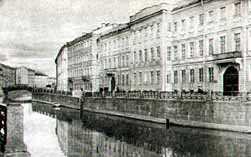 С середины октября 1831 г. и уже до конца жизни Пушкин с семьей живет в Петербурге.
Квартира Пушкина в
Петербурге на 
Набережной Мойки
У А.Пушкина и Н.Гончаровой было четверо детей.
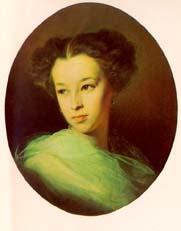 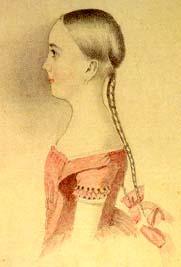 Старшая дочь 
Мария Александровна
Младшая дочь 
Наталья Александровна
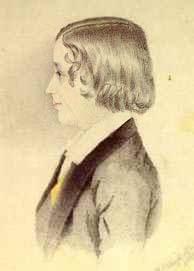 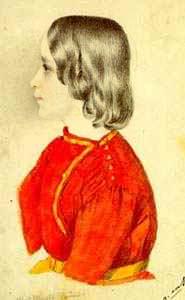 Старший сын 
Александр Александрович
Младший сын 
Григорий Александрович
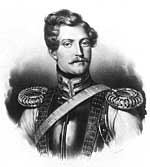 В начале 1834 г. в Петербурге появился француз барон Дантес. Он влюбился в жену Пушкина и стал за ней ухаживать.
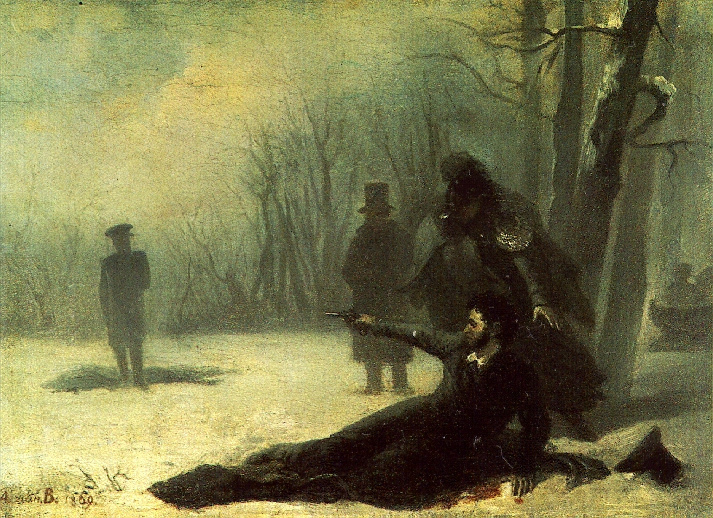 Ж. Дантес-Геккерн. 1830-е гг.
8 февраля 1837 года, в 5-м часу вечера, на Черной речке в Петербурге состоялась роковая дуэль, на которой Пушкин был смертельно ранен.
Дуэль Пушкина с Дантесом. 
Адриан Маркович Волков. 1869
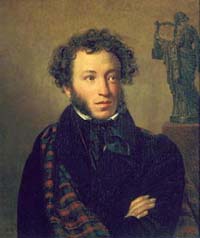 Умер А.С. Пушкин
29 января 
(ныне 10 февраля)  
1937 года.
О.А. Кипренский. "Портрет Пушкина". 1827 г.